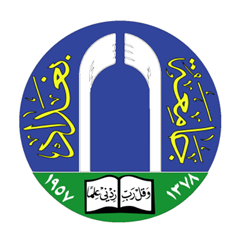 جمهورية العراق
        وزارة التعليم العالي والبحث العلمي                                       
               جامعة بغداد / كلية الإعلام
ندوة بعنوانالبعد المجتمعي وانعكاسه على قضايا المرأةورقة بحثية مقدمة بعنوانالمشكلات الاجتماعية للمرأة ... الأبعاد والتحديات
اعداد
 م. د. يسرى حمزة علي                 E-yusra.h@comc.uobaghdad.edu.iq 

                                         2024/1/18
المشكلات الاجتماعية / تعريفها / انواعها
المشكلات الاجتماعية هي نتاج مجموعة من الوقائع الأجتماعية أي إن المشكلة ليست الا نتيجة خلل يصيب البناء الاجتماعي ،ولكن هذا لا يعني أن جميع المشكلات التي يعاني منها المجتمع ذات أصول اجتماعية غالباً ،هناك مشكلات ترتبط بأزمات طبيعية  ،كالفيضانات والزلازل والبراكين .
الأفعال أو الحالات الفردية أو المجتمعية التي تخالف القيم والأعراف السائدة والتي تحدث ضرراً نفسياً أو مادياً على أفراد المجتمع أو فئة من فئاته ويشعر بها قطاع كبير من السكان ويسعون لايجاد حل جماعي لها أ فضلاً عن وجود اسباب ونتائج على مستوى الأفراد والجماعات.
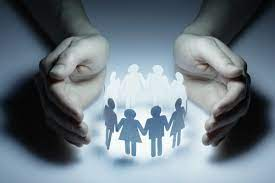 1- زواج القاصرات: ويقصد به الزواج الذي يحصل قبل بلوغ الرشد القانوني  وسن الرشد الاجتماعي ، ويعرف أيضاً بأنه الزواج الذي يكون تحت سن الثامنة عشر ، أو لا تزال الفتاة في مقاعد الدراسة.

ويُعّد قانون الأحوال الشخصية العراقي المرقم (188) لسنة 1957 (المادة السابعة )  متوافقاً مع القوانين الدولية ، إذ إن المشرع قد وضع حداً أدنى للزواج وهو عمر (18) سنة ، وعُدّ هذا السن هو سن البلوغ القانوني الذي يؤهل الزوجين لتحمل أعباء الحياة الزوجية ، اذ يمنع القانون العراقي الزواج دون الـــ(15) سنة منعاً باتاً وأعطى للقاضي المكلف بأمور الزواج العديد من الصلاحيات فيما يخص الولاية في الزواج فقد منحه حق التزويج من اكمل (الخامسة عشر) من العمر عند الطلب في حال رفض الولي بلا سبب مشروع.

وكشفت إحصائية رسمية حصلت عليها السومرية نيوز، تسجيل المحاكم العراقية 4092 حالة طلاق لنساء لم يبلغن الخامسة عشرة خلال عامي (2020-2021)، فيما ذكر قضاة متخصصون بقضايا الأحوال الشخصية أن الزواج المبكر أحد الأسباب الرئيسية التي تضاعف نسب الطلاق في العراق.
العنف الجنسي (الاغتصاب) 2-
يعد الاغتصاب بالمفهوم العام اخذ الشيء عن طريق القهر، والقوة ،والظلم. 
وعرف المشرع الجنائي العراقي الاغتصاب في قانون العقوبات العراقي بأنه " مواقعة أنثى بغير رضاها " وعُدّ المشرع العراقي جريمة الاغتصاب من الجنايات ،وفرض على مرتكبها عقوبة السجن المؤبد أو المؤقت ، اذ نصت المادة (393/ف1) من قانون العقوبات العراقي رقم (111) لسنة 1969م،" يعاقب بالسجن المؤبد أو المؤقت كل من واقع أنثى بغير رضاها .لكن العقوبة قد عدلت بحد اقصى لتصبح بالسجن مدى الحياة استناداً لأمر سلطة الائتلاف المؤقتة رقم (31) الثالث / 2 هذه العقوبة تفرض سواء كانت الجريمة قد وقعت باستخدام القوة أو التهديد أو الخداع أو الغش أو أي طريقة أخرى تقع على المجني عليها ،والعقاب المقرر يشمل ما وقع فيها من قوة وعنف بوصفه عنصراً يدخل في تكوين الجريمة. 	غير ان المادة (398) من قانون العقوبات العراقي تسجل  تراجعاً في معاقبة الجاني عن جريمة الاغتصاب، فتوقف الاجراءات العقابية كلها من ملاحقة وتحريك الدعوى أو التحقيق فيها وحتى في حالة صدور حكم في القضية. ذلك كله يتوقف عندما يتزوج الجاني (المغتصب للمرأة)، ضحيته (المرأة المغتصبة). فتنص المادة 398 (إذا عقد زواج صحيح بين مرتكب احدى الجرائم الواردة في هذا الفصل وبين المجني عليها اوقف تحريك الدعوى …التحقيق … الاجراءات الاخرى … تنفيذ الحكم
3- الطلاق التعسفي للمرأة
إساءة الزوج استخدام حقه في إيقاع الطلاق الموكل إليه شرعا وأن يقوم بذلك  من دون سبب معقول أو حاجة تدعو إليه فيكون مناقضا لقصد الشارع وهو دفع الضرر، فيجب أن يبرر وبدون سوء تصرف من الزوجة وبدون طلبها أو إيقاعها وبدون سبب معقول وجدي يعد الزوج متعسفا في رضاها وإنما يقع لمجرد الإضرار بالزوجة ومن ثَمَّ يتحمل النتائج المترتبة عليه.
وفي قانون الأحوال الشخصية العراقي المرقم 188 لسنة 1959 أخذ المشرع بفكرة الطلاق التعسفي والتعويض عنه وهذا النهج يقارب النهج الذي سارت عليه القوانين العربية الأخرى كالقانون المصري والسوري والأردني والتونسي ومشروع قانون الأحوال الشخصية العربي الموحد, فقد مضت م 39/3 من قانون الأحوال الشخصية العراقي على انه ((إذا طلق الزوج زوجته وتبين للمحكمة إن الزوج متعسف في طلاقها وان الزوجة أصابها ضرر من جراء ذلك تحكم المحكمة بطلب منها على مطلقها بتعويض يتناسب وحالته المالية ودرجة تعسفه يقدر جملة على أن لا يتجاوز نفقتها لمدة سنتين علاوة على حقوقه الثابتة الأخرى
4-الابتزاز الالكتروني ضد المرأة
يُعَّد مصطلح الابتزاز الالكتروني من المصطلحات الحديثة نسبياً إذ عرفه بعض الباحثين على انه  : " عملية  تهديد وترهيب للضحية بنشر صور أو مواد فلمية أو تسريب معلومات سرية تخصها مقابل دفع مبالغ مالية أو استغلال الضحية للقيام بأعمال غير مشروعة  تمس كرامة أو حرمة الحياة الخاصة بالمجني عليه لصالح المبتزين ، كالإفصاح بمعلومات سرية خاصة بجهة العمل أو غيرها من الأعمال غير القانونية 

اكد رئيس المركز الاستراتيجي لحقوق الإنسان فاضل الغراوي أن العديد من الفتيات والنساء والأحداث كانوا ضحية الابتزاز الإلكتروني عام 2023 بزيادة ملحوظة عن الأرقام المسجلة في عام 2022.
ومطلع عام 2022، كشف إحصاء أعدته رابطة القاضيات العراقيات أخيراً أن مطلع العام الحالي شهد تزايداً كبيراً في حالات الابتزاز التي بلغ عددها 2452 في كل المحافظات، وأوضحت أن هذا الرقم توزع على 557 في العاصمة بغداد، و481 في الرصافة، و421 في ديالى، و227 في ذي قار، و221 في الأنبار، و209 في كربلاء، و207 في كركوك، و146 في نينوى، و113 في القادسية، و102 في بابل، و75 في المثنى، و75 في صلاح الدين، و57 في البصرة، و19 في النجف، و14 في واسط، و9 في ميسان.

أما قانون العقوبات العراقي رقم (111) لسنة 1969 ، فلم يشر صراحة إلى جرائم الابتزاز الإلكتروني ،ولكنه عالج جريمة الابتزاز المالي في المادة (452)، إذ تضمنت الآتي :
1-يعاقب بالسجن مدة لا تزيد عن (سبع سنين) أو بالحبس من حمل آخر بطريق التهديد على تسليم نقود أو اشياء اخرى غير ما ذكر في المادة السابقة.
2- تكون العقوبة مدة لا تزيد على عشر سنين إذا ارتكبت الجريمة بالقوة أو الاكراه.
5-التحرش الجنسي بالمرأة
هو كل فعل أو سلوك يصدر من ذكر ضد أنثى سواء كان بالنظر أو اللفظ أو الاحتكاك الجسدي ، وقد يترك هذا الفعل أو السلوك أذى نفسي أو مادي أو اجتماعي  لدى الأنثى التي تتعرض له.
"الظاهرة تراجعت حالياً بفضل الإجراءات التي اتخذتها وزارة الداخلية من حيث تسهيل طرق التبليغ عبر خط هاتفي ساخن يحمل رقم 533 أو 104 للنجدة ويتم من خلالها التحرك المباشر من قبل الأجهزة الأمنية".
(الناحية القانونية)التحرش كمفردة لم يرد في قانون العقوبات العراقي، ويتعامل القضاء معه تحت عنوان "الجرائم المخلة بالحياء"، التي وردت في قانون العقوبات (رقم 111 لسنة 1969)، وأفرد له المواد (400-401-402) وعقوبتها الحبس ثلاثة أشهر أو ستة أشهر أو لمدة لا تزيد عن سنة، أو غرامة مالية بسيطة إذا ما كان الاعتداء لفظياً.
كما يفرق القانون بين التحرش اللفظي، والانتهاك أو الاعتداء الجنسي التي وردت في فقرات مختلفة من قانون العقوبات ولم يتم جمعها في قانون موحد خاص بقضايا التحرش. حيث تصل عقوبة الشروع بالاعتداء بين 7-10 سنوات في حالة كون الفتاة قاصراً، وفي بعض الحالات تصل العقوبة إلى السجن المؤبد أو الإعدام إذا وقع اعتداء جنسي. لكن المؤبد أو الإعدام يمكن إلغاؤه بموجب المادة (398) من قانون العقوبات العراقي في حالة زواج المعتدي جنسياً من الفتاة المُغتَصبة
وفي عام 2015 أقر البرلمان العراقي قانون العمل (37)، الذي أورد مفردة التحرش في المادة (11) منه. ونصت على أن "يعاقب بالحبس مدة لا تزيد على ستة أشهر وبغرامة لا تزيد على مليون دينار (نحو 750 دولار)، أو بإحدى هاتين العقوبتين، كل من خالف أحكام المواد الواردة المتعلقة بتشغيل الأطفال والتمييز والعمل القسري والتحرش الجنسي".
6-جرائم الشرف وغسل العار
جرائم الشرف تعد من اشد الجرائم خطورة على المجتمعات لكونها تمس الأسرة التي هي اللبنة الأساسية في بناء المجتمع وبوقوعها يؤدي إلى تفكك الأسرة وانهيار بناء الدولة).
غالبية القوانين الوضعية منحت مرتكب جريمة القتل بدافع الشرف والذي هو صورة من صور جرائم القتل العمد منحته ظرفا قضائيا أو عذرا قانونيا مخففا بحجة أن الجاني أثناء تنفيذه للجريمة يكون تحت ضغط نفسي كبير يدفعه لارتكاب جريمته دون أدنى تفكير).
حقيقة الأمر إن قانون العقوبات يحمي مرتكبي جرائم الشرف " من الرجال" بصورة غير مباشرة في كثير من المواطن ، فالرجل الذي يقتل زوجته أو احدى محارمه بدافع الشرف أو غسل العار تتم محاكمته على وفق المادة "409" من قانون العقوبات العراقي والتي تنص على أن يعاقب  بالحبس مدة لا تزيد عن ثلاث سنوات ، واذ ما تم ذلك وحكمت المحكمة بالحبس مع وقف التنفيذ فإنه يتم تبرئة القاتل بعد انقضاء مدة الحكم مالم يرتكب جرماً خلال سنوات ايقاف الحكم ، أما اذا حصل وقامت الزوجة بقتل زوجها نتيجة خيانته لها فأن القضاء يتعامل معها وفق المادة " 406" من قانون العقوبات والتي تعد قتل الزوجة لزوجها جريمة قتل عمد وتعاقب عليها بالإعدام أو بالسجن المؤبد في افضل الأحوال .
ان عملية التمييز طالت حتى الجانب القانوني وفضلت الرجل في الاحكام العقابية على المرأة . بالرغم من ان دافع القتل واحد في كلتي الحالتين ، في حين  أنّ الشريعة الاسلامية لم تضع فوارق بين الجنسين في قضية الزنا  في فرض العقوبة .
7-العنف الأسري
العنف الأسري. العنف الاسري هو نمط من انماط السلوك العنيف الذي يتضمن ايذاء احد افراد الاسرة ، ويكون مصحوبا بالانفعالات القوية والمؤذية ، ويسبب الضرر النفسي والجسدي لمن يتعرض للتعنيف، وتعد ظاهرة العنف الاسري من الظواهر الخطيرة التي تعترض حياة الاسرة وتهدد مستقبلها ، على وفق احصائيات السلطة القضائية فان 90% من الدعاوى المعروضة لدى المحاكم نتيجة جرائم العنف الاسري كانت الضحية فيها المرأة.

أقرت الحكومة العراقية السابقة في عام 2020، مشروع قانون مناهضة العنف الأسري داخل مجلس الوزراء، وأرسلته إلى مجلس النواب الذي لم يتمكن من إقراره وسط تجاذبات ومخاوف وعراقيل من قبل الكتل السياسية المتنفذة التي تنطلق من أيديولوجيات دينية، بحجة أن القانون تقليد لقوانين غربية، ويمنح المرأة حق الحصول على رعاية حكومية، وهو ما تراه تلك الأحزاب يشجع النساء على التمرد.
أبرز التحديات التي تواجه المرأة
الأزمات المعيشية / التحديات الاقتصادية 

تحديات سوق العمل

الأمن والسلامة/ واقعياً وافتراضياً

الخطاب الديني والثقافة الاجتماعية

تهميش سياسي وتمييز قانوني 

التغير المناخي
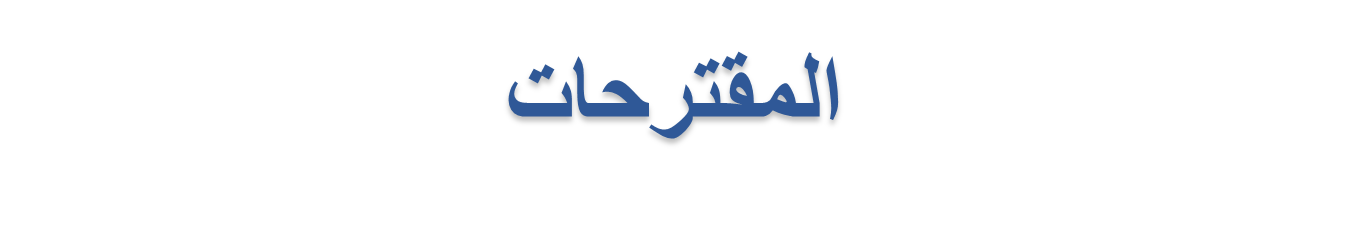 أن تولي وسائل الإعلام على نحو عام ، اهتماماً أكبر بقضايا المرأة ، لا سيما المشكلات التي تتعرض لها ، ولا تقتصر تغطيتها على الموضوعات التقليدية في الموضة والفن التي تبتعد عن واقعها الحقيقي.
اجراء مزيد من الدراسات وبشكل دوري لـــ( للمشكلات  والقضايا التي تعاني منها المرأة  )  وابرازها وطرحها عبر برامج حوارية اذاعية تلفزيونية  ، لتكون مؤشرات حقيقية للقائمين عليها، وبيان اهميتها ورصدها على المستوى الحكومي والجماهيري.

 (ايلاء مشكلات وقضايا المرأة) اهمية اكبر في التناول الاعلامي  لما له من  دور توعوي – وارشادي في توجيه الجمهور تجاه تلك الموضوعات. ممّا يحقق اتفاق اجندة الوسيلة مع اجندة الجمهور.
تقوم المؤسسات الحكومية والبرلمان بسن القوانين والتشريعات وتفعيلها على أرض الواقع لتقويض المشكلات التي تطال النوع الاجتماعي والحد من أنتشارها .
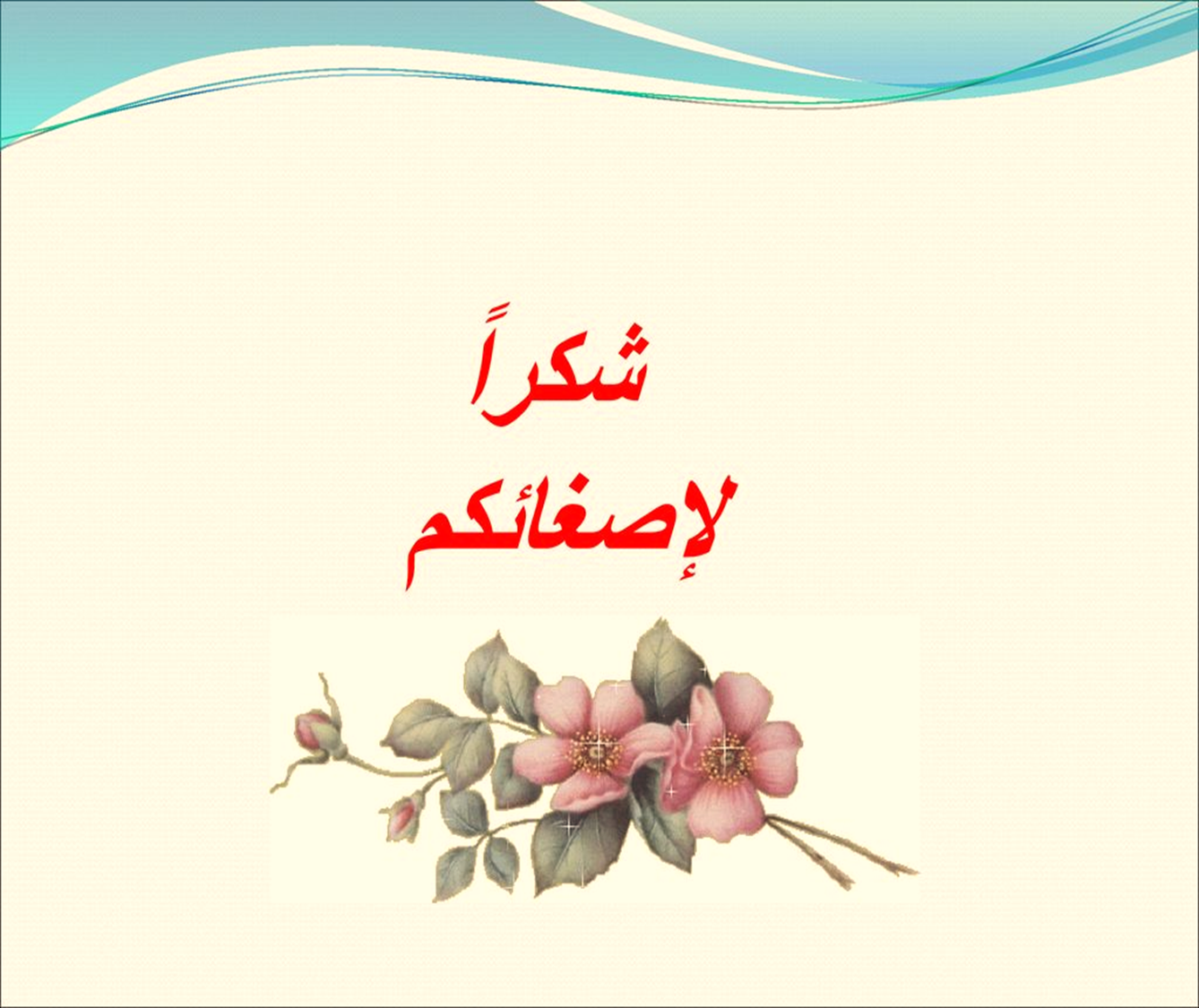